In der Stadt

Ve městě
parkoviště
parkovací automat
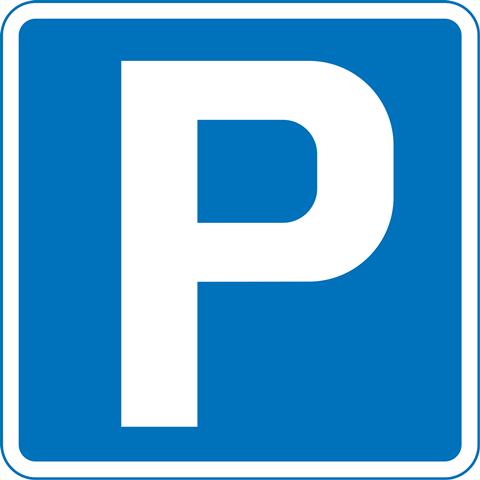 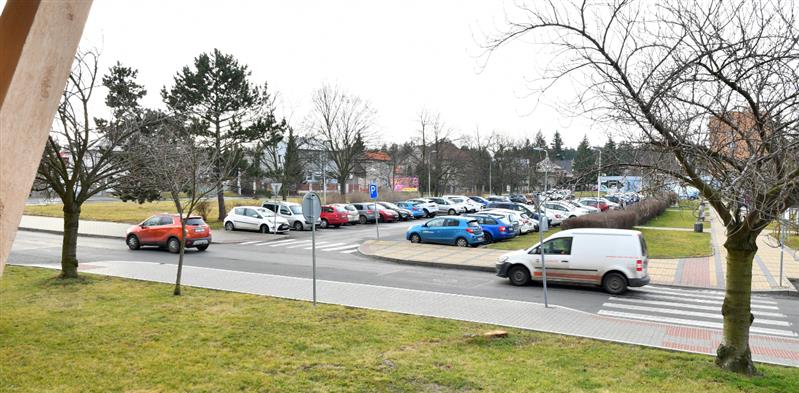 náměstí
radnice
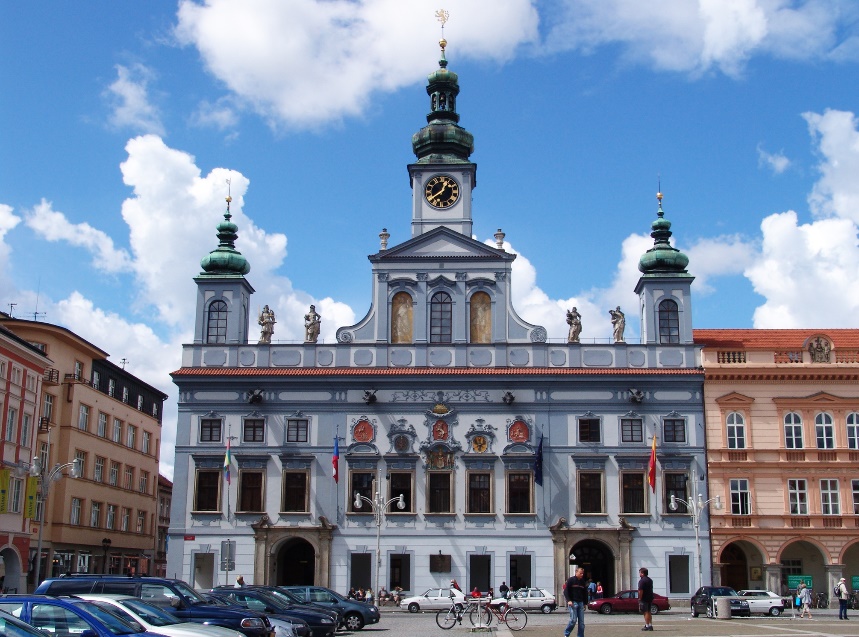 hotel
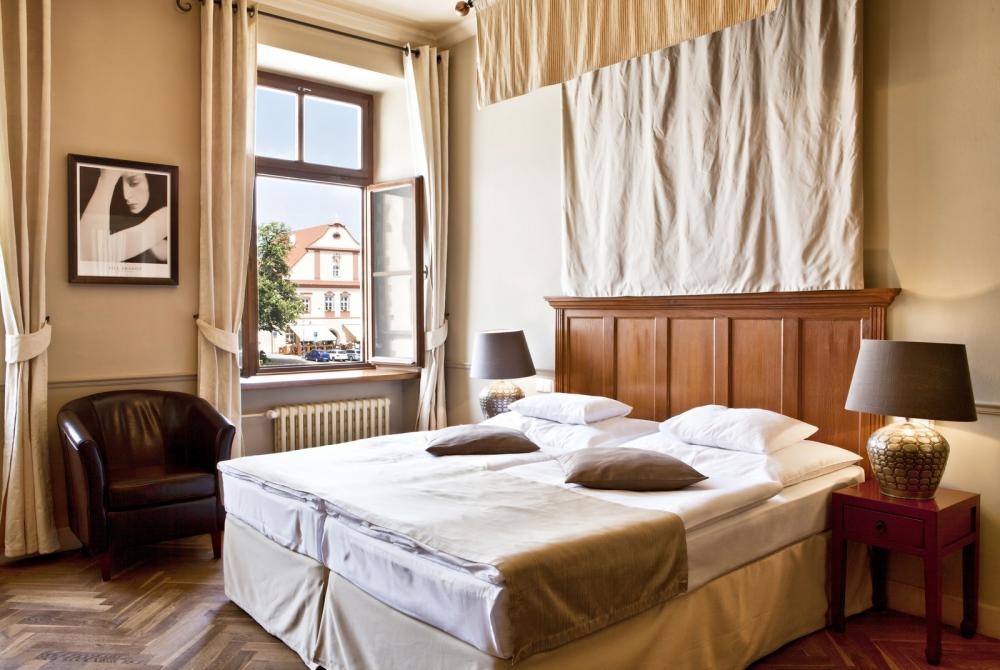 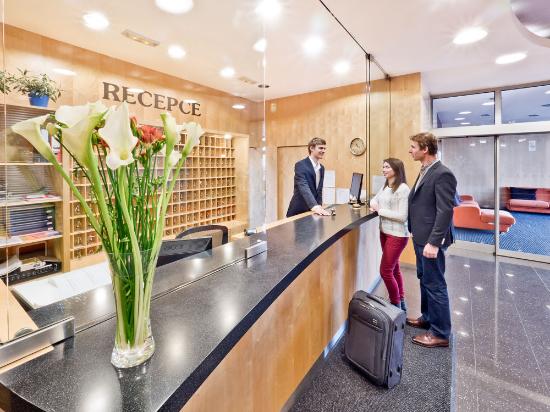 restaurace
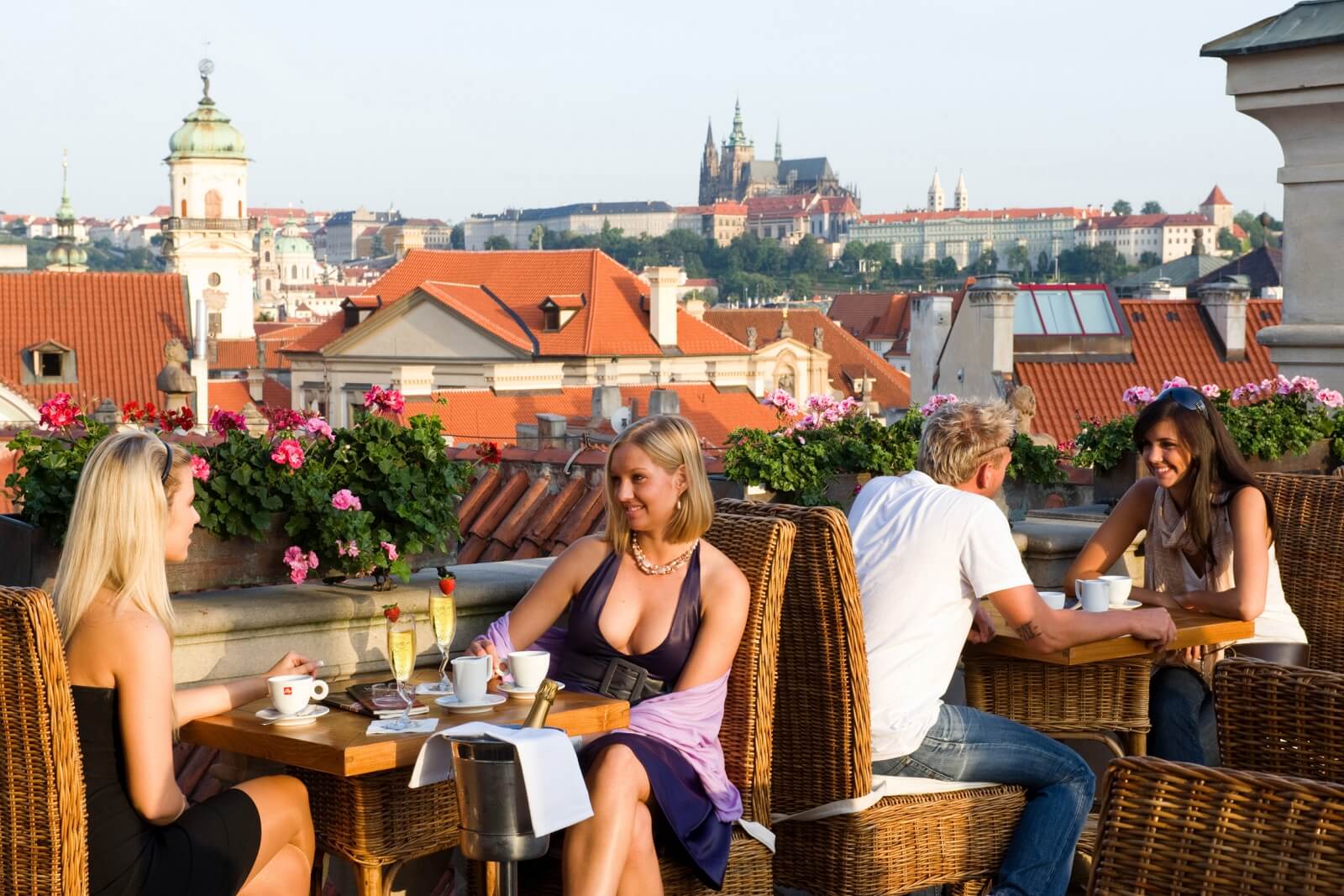 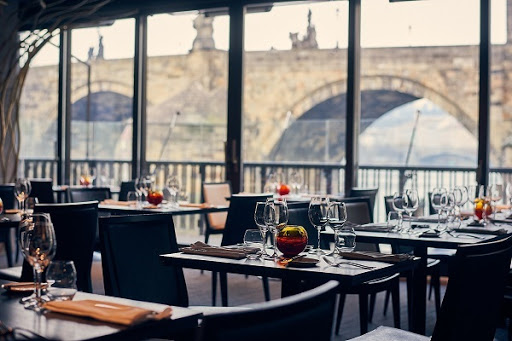 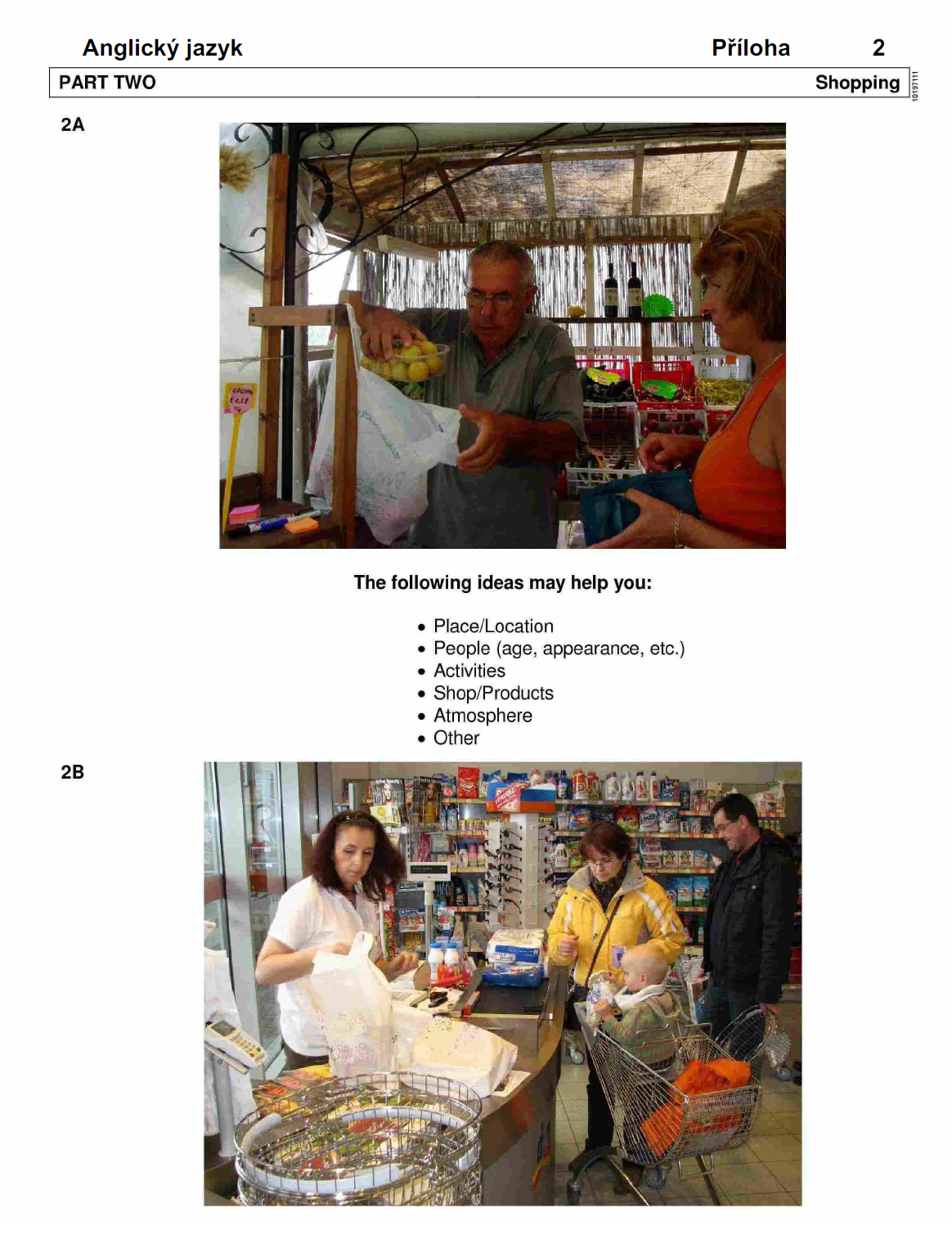 obchod
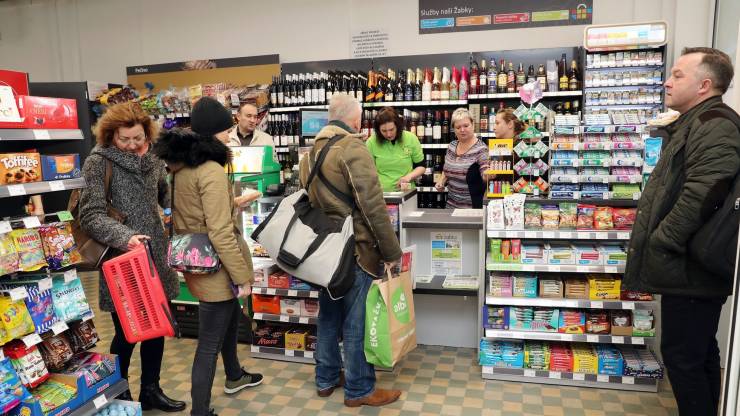 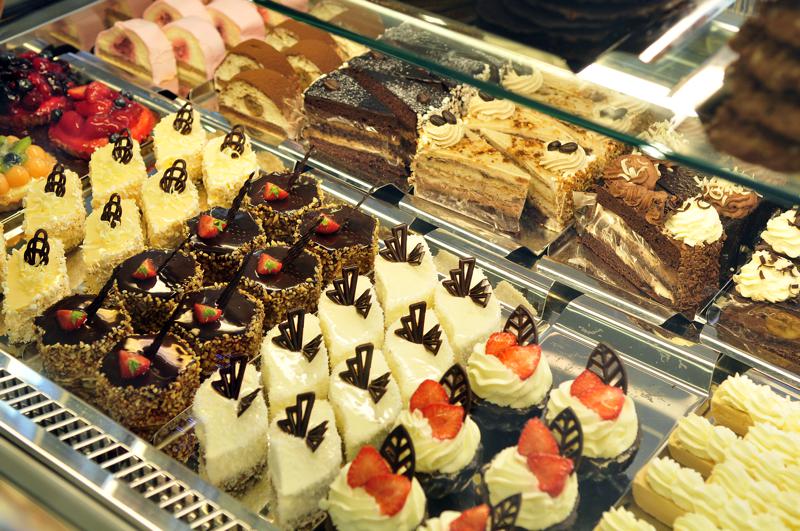 cukrárna
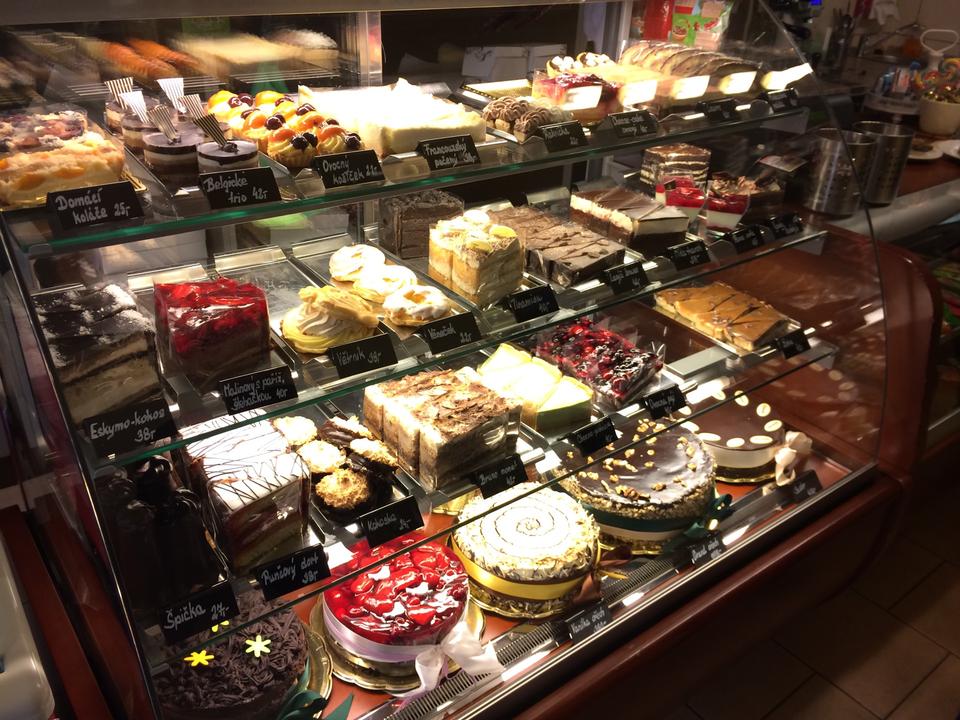 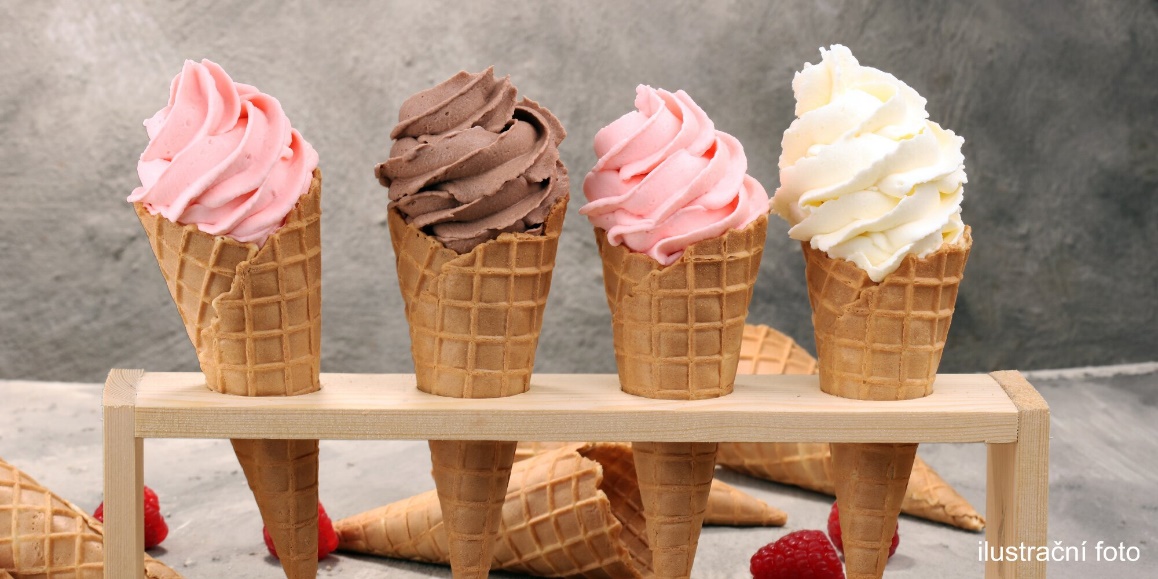 kavárna
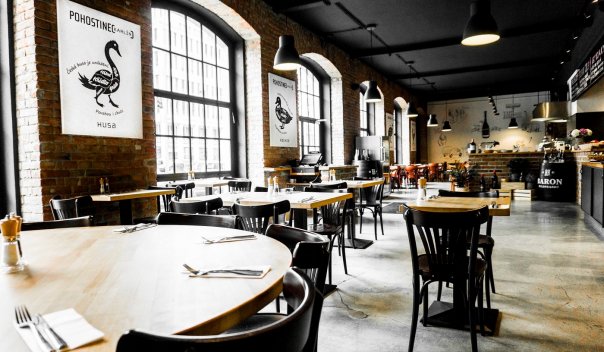 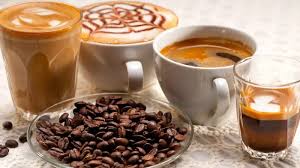 pekařství
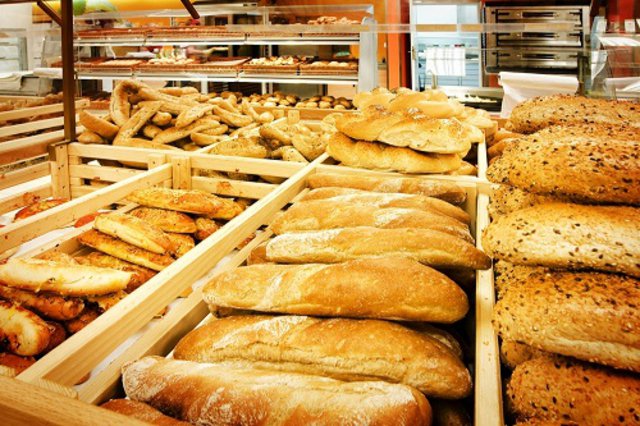 lékárna
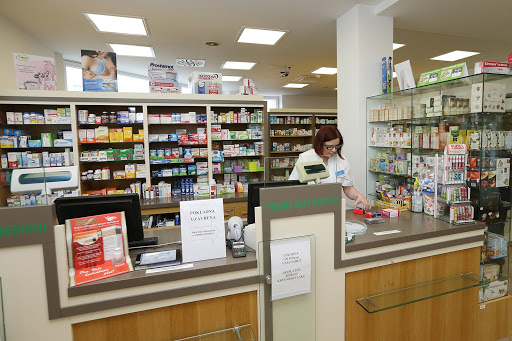 banka
bankomat
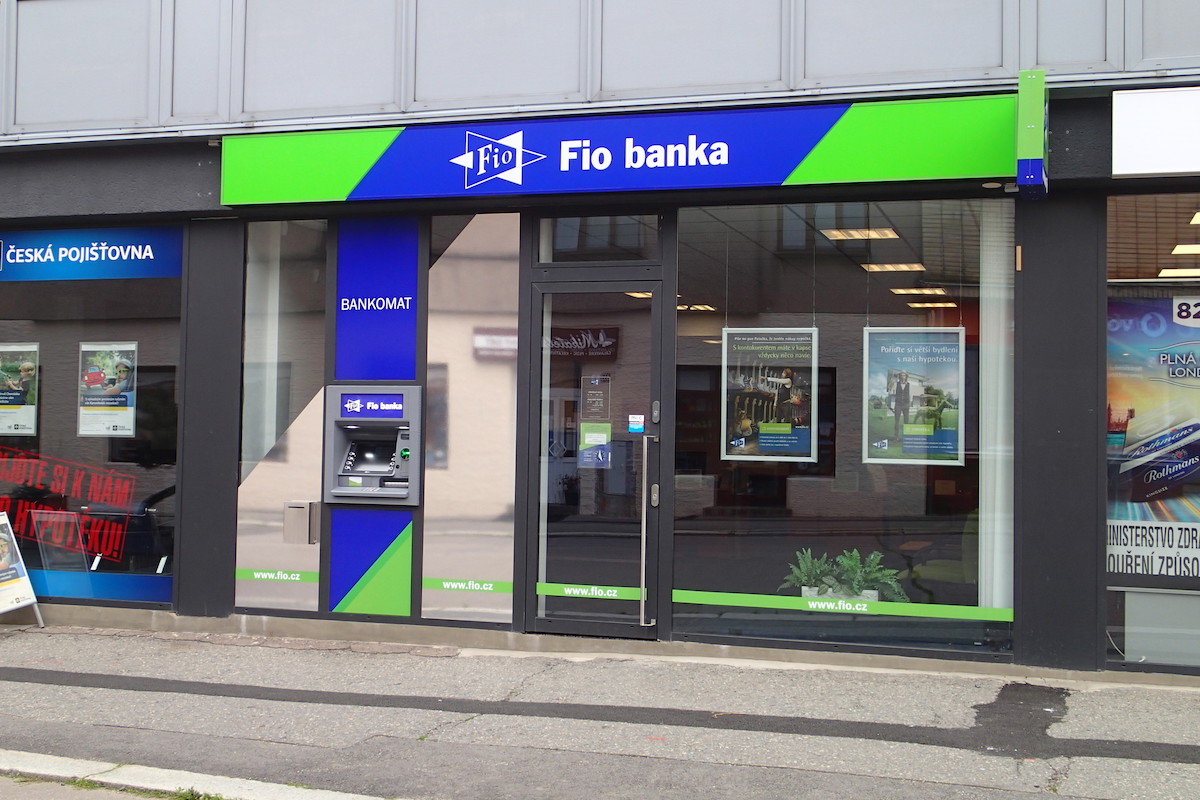 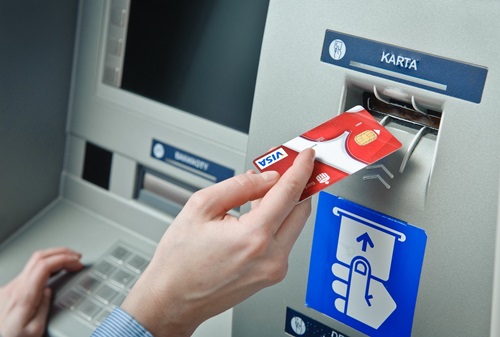 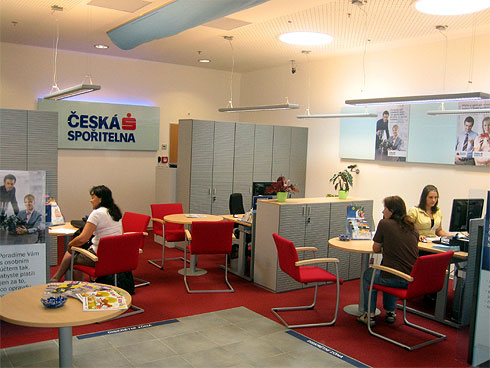 pošta
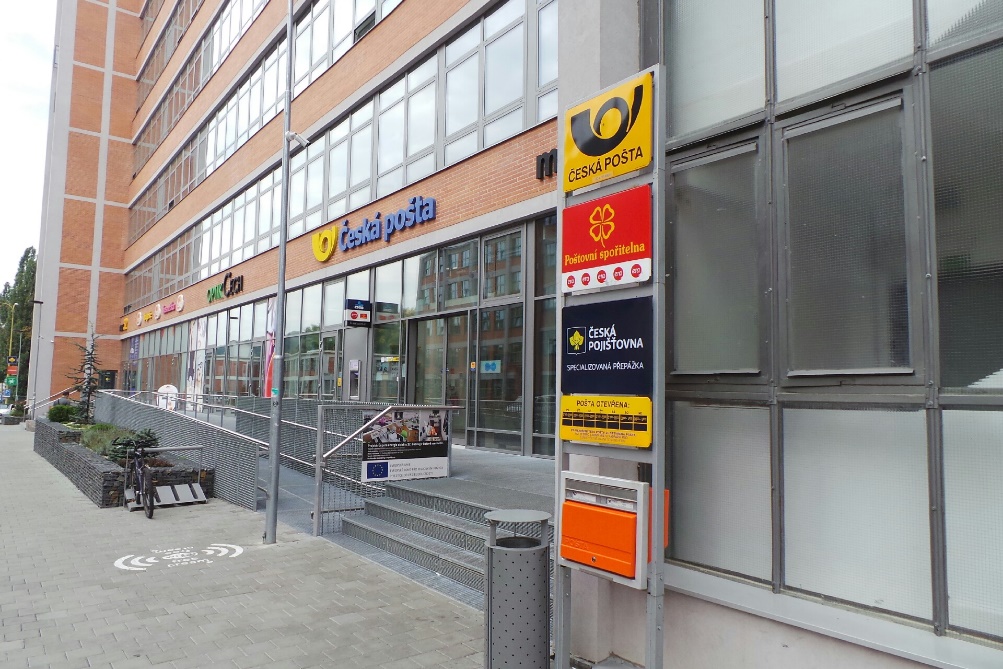 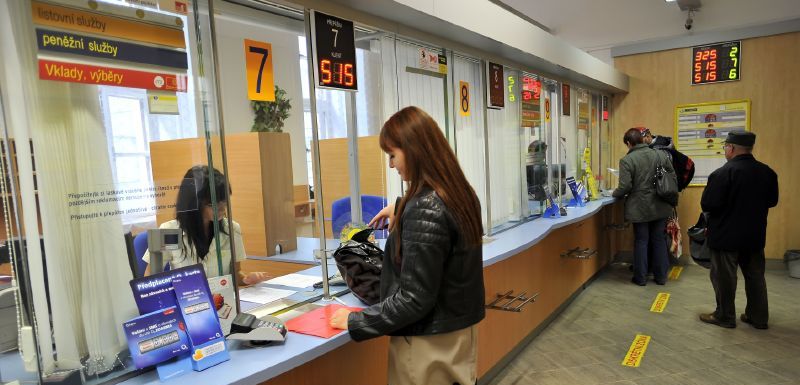 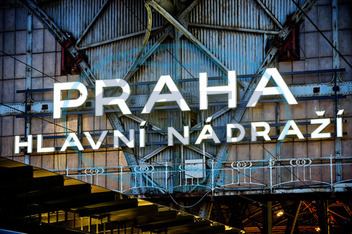 nádraží
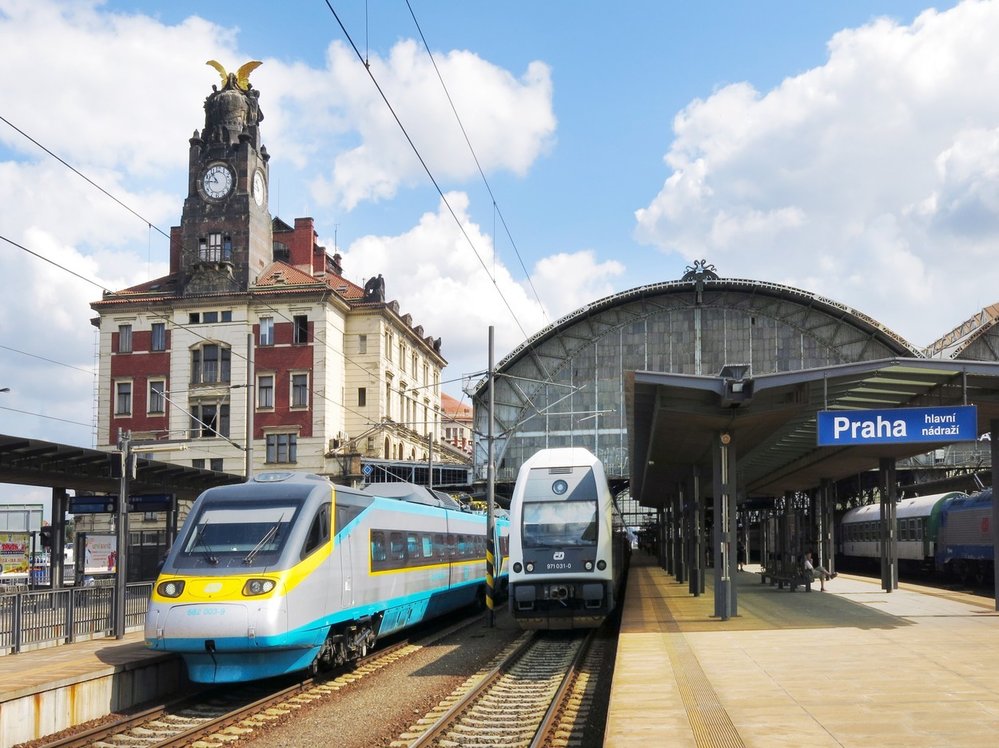 Co je to? 			Was ist das?

To je banka.			Das ist eine Bank.
To je restaurace.		Das ist ein Restaurant.
To je hotel. 			Das ist ein Hotel.
Co je to?
a/bankomat
b/parkovací automat
c/parkoviště
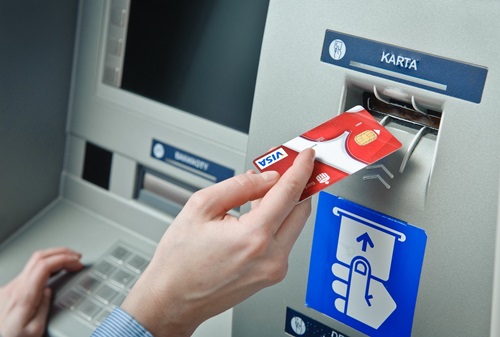 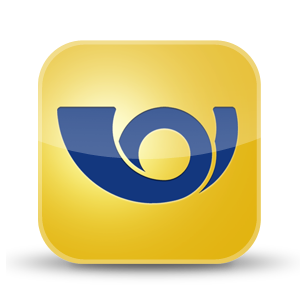 Co je to?
a/obchod
b/banka
c/ pošta
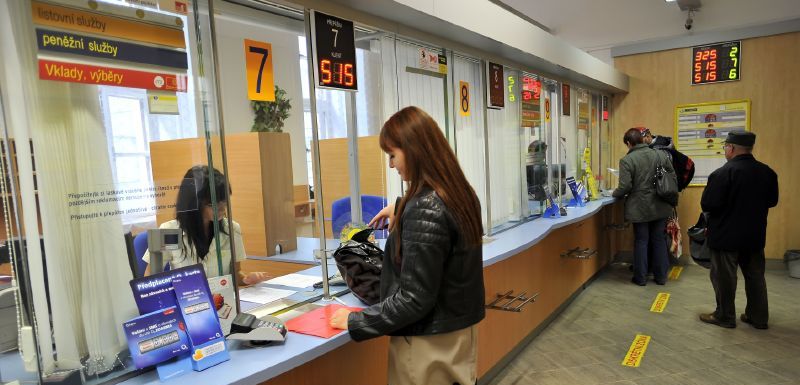 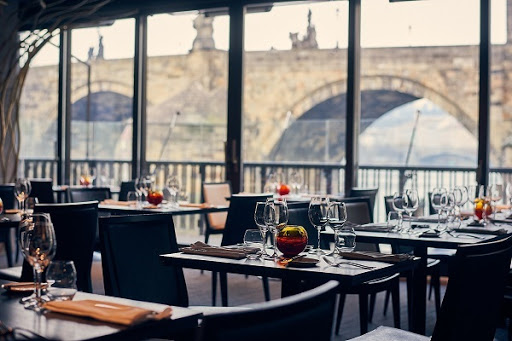 Co je to?
a/bankomat
b/pošta
c/restaurace
Co je to?
a/bankomat
b/parkovací automat
c/parkoviště
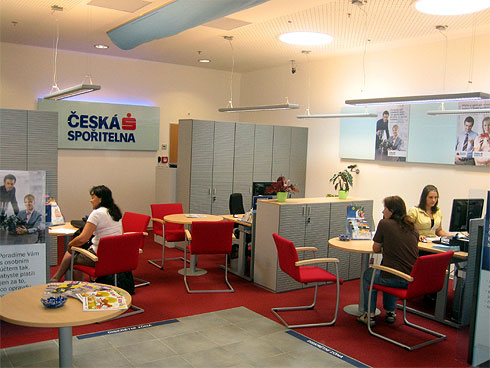 Co je to?
a/cukrárna
b/bankomat
c/banka
Co je to?
a/obchod
b/cukrárna
c/lékárna
Co je to?
a/obchod
b/nádraží
c/náměstí
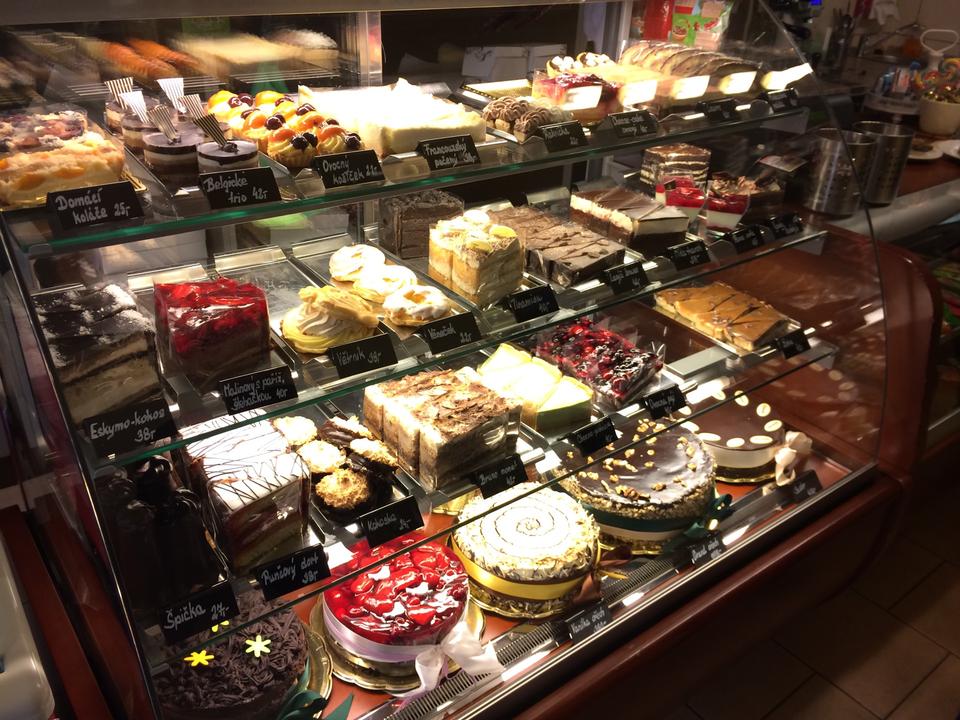 Co je to?
a/lékárna
b/cukrárna
c/radnice
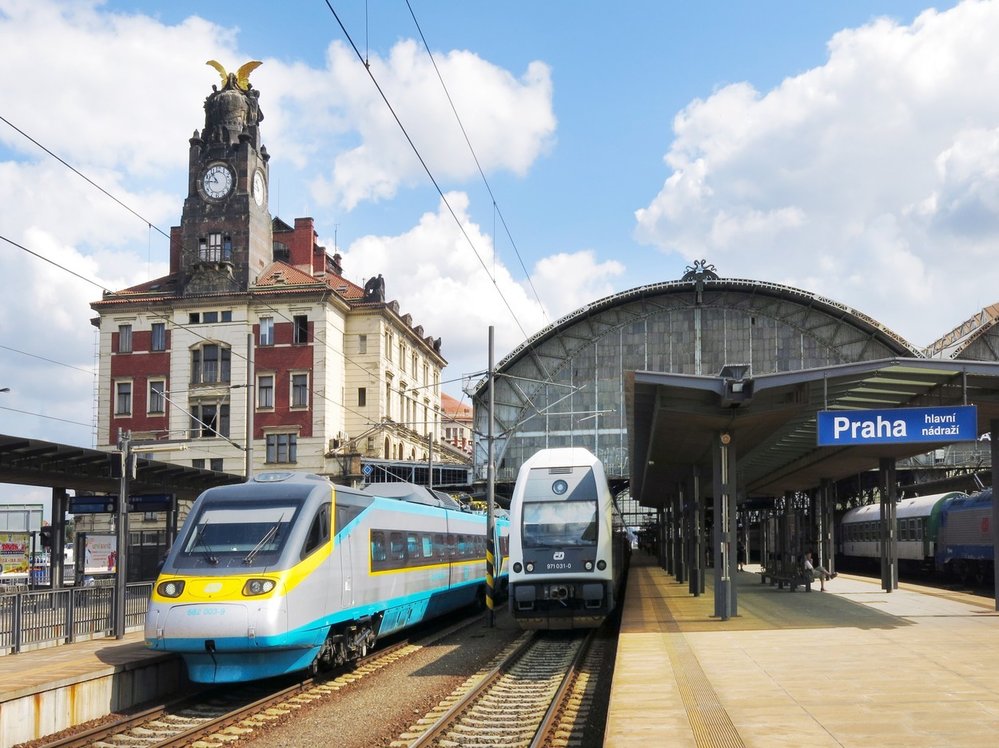 Co je to?
a/radnice
b/lékárna
c/nádraží
Co je to?
a/obchod
b/kavárna
c/pekařství
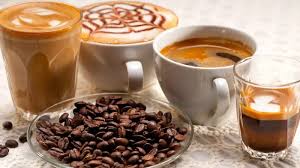 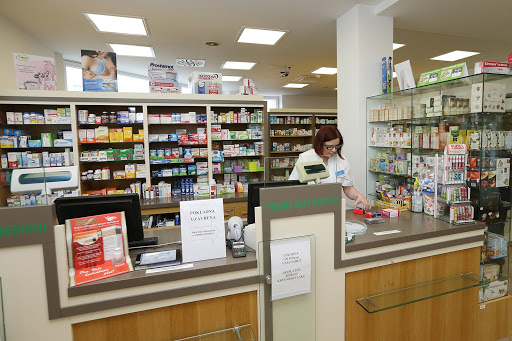 Co je to?
a/lékárna
b/kavárna
c/cukrárna
Co je to?
a/kavárna
b/cukrárna
c/radnice
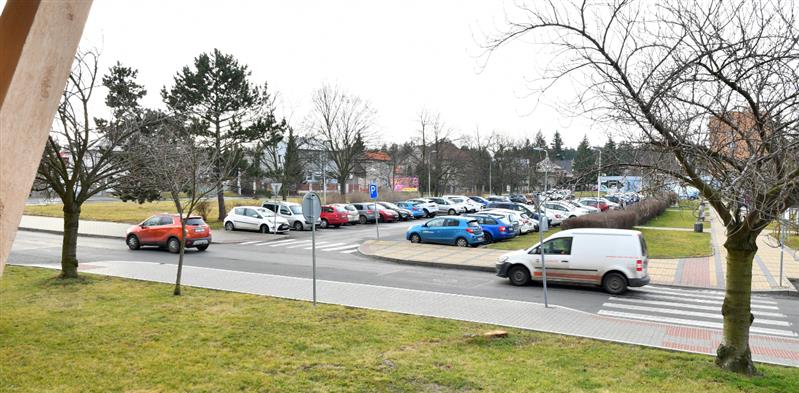 Co je to?
a/parkovací automat
b/parkoviště
c/pekařství
Co je to?
a/pošta
b/parkoviště
c/pekařství
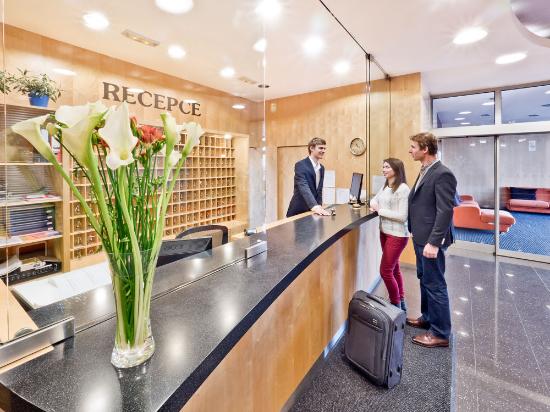 Co je to?
a/pošta
b/obchod
c/hotel
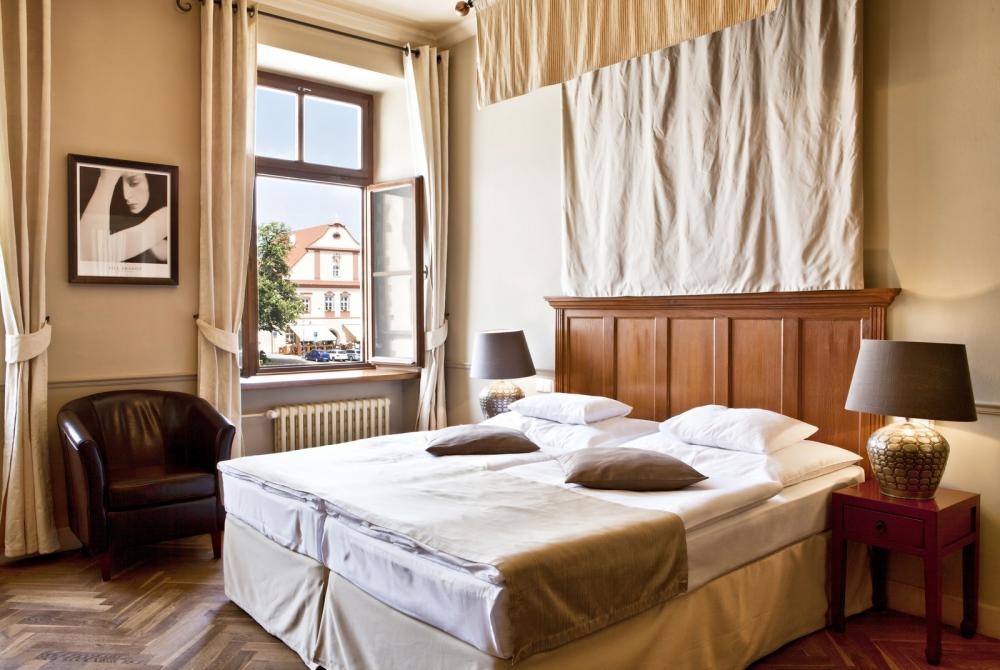 1
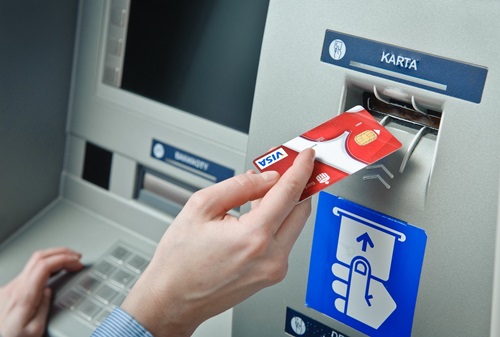 2
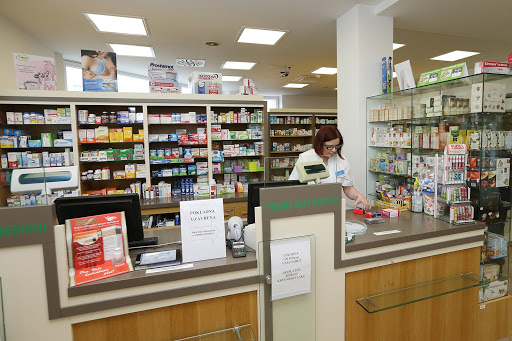 3
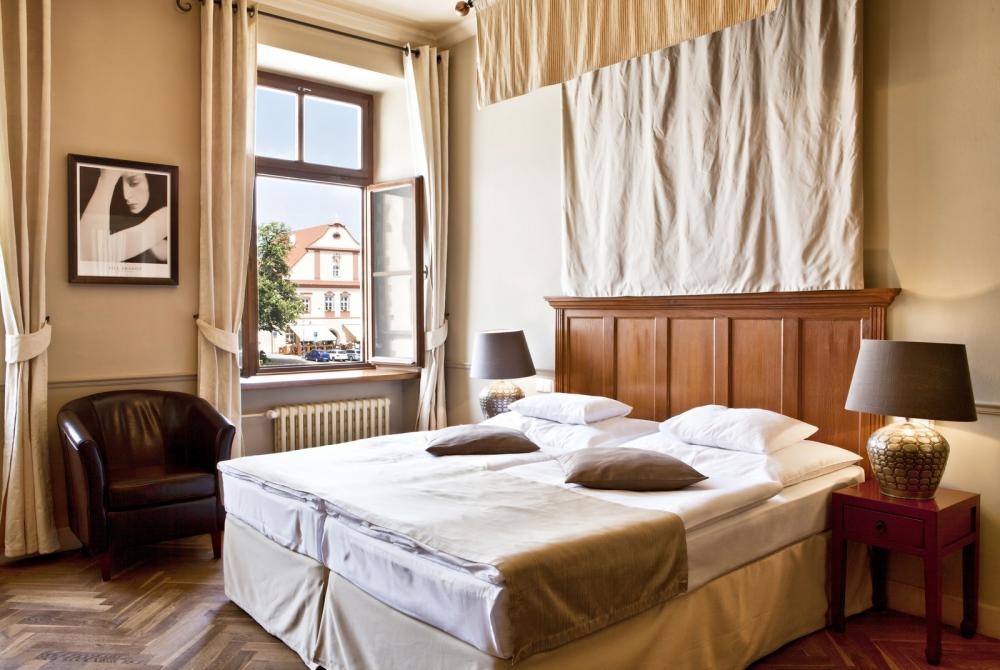 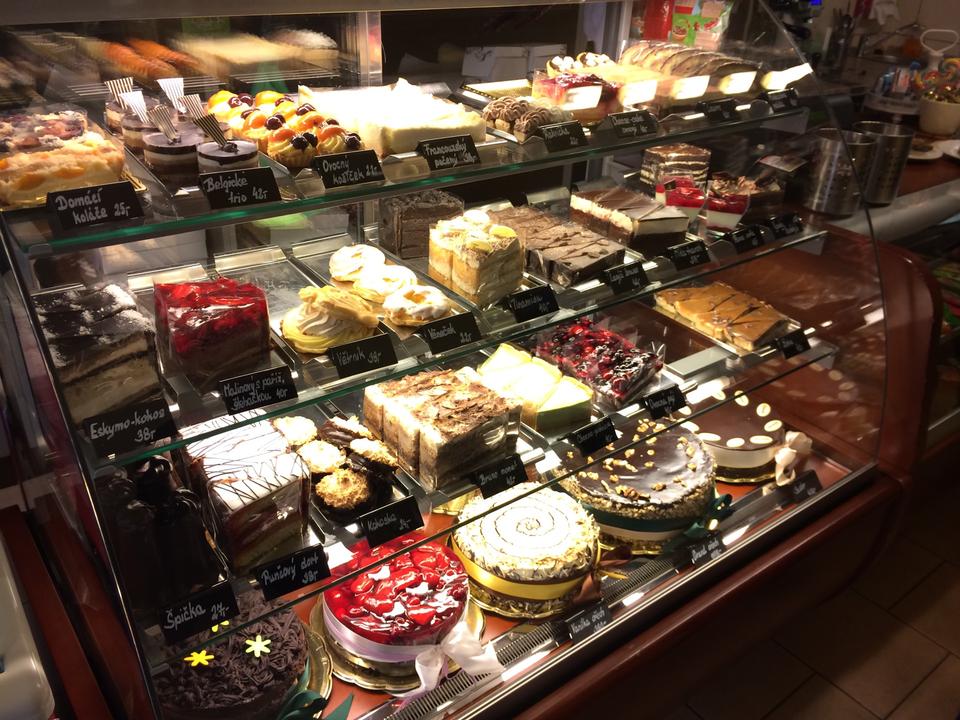 4
5
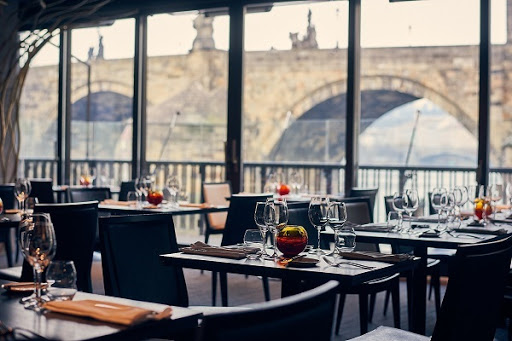 6
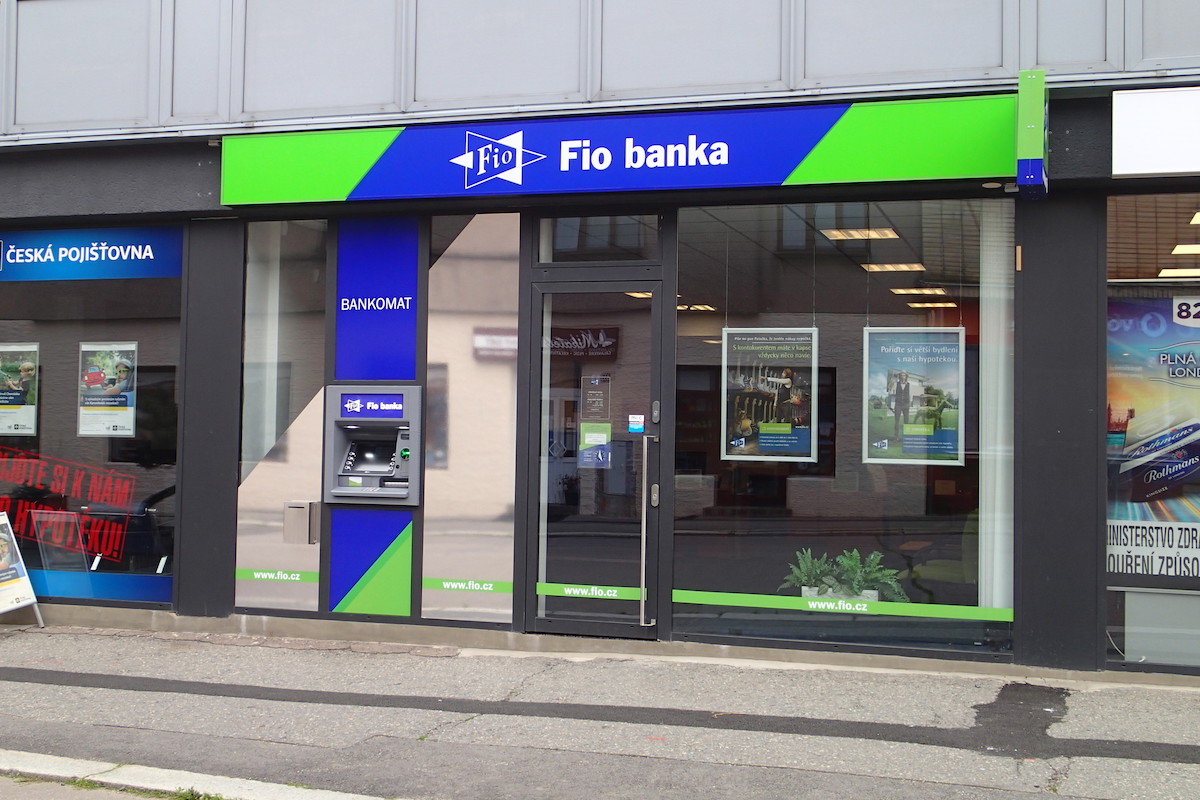 8
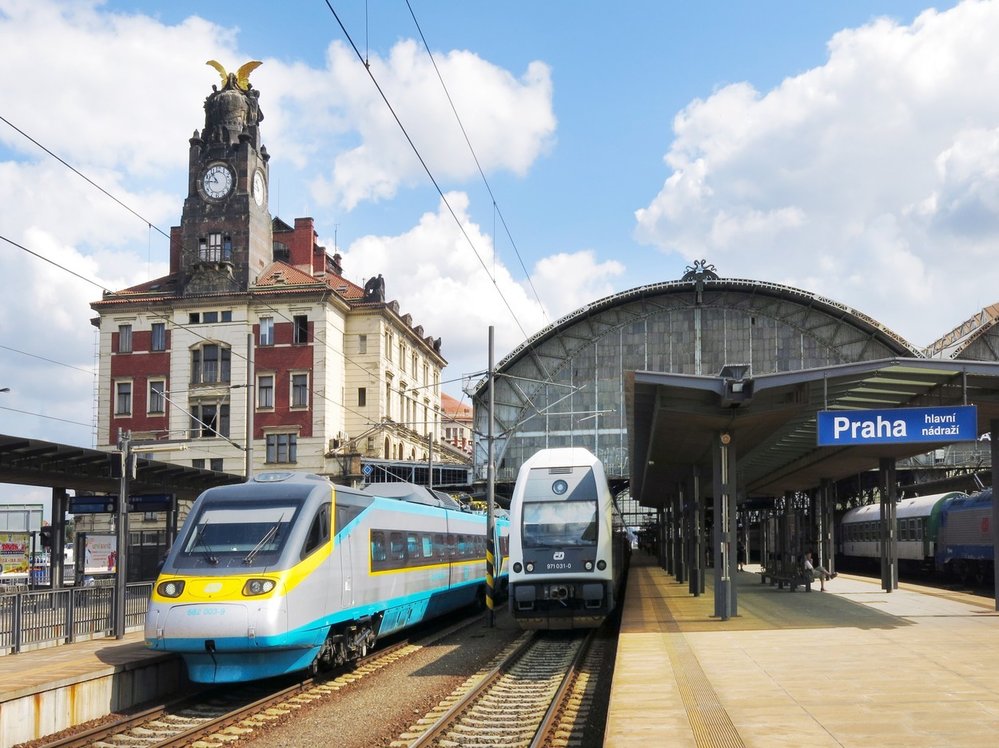 9
7
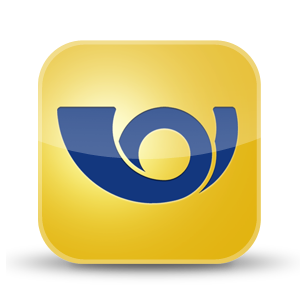 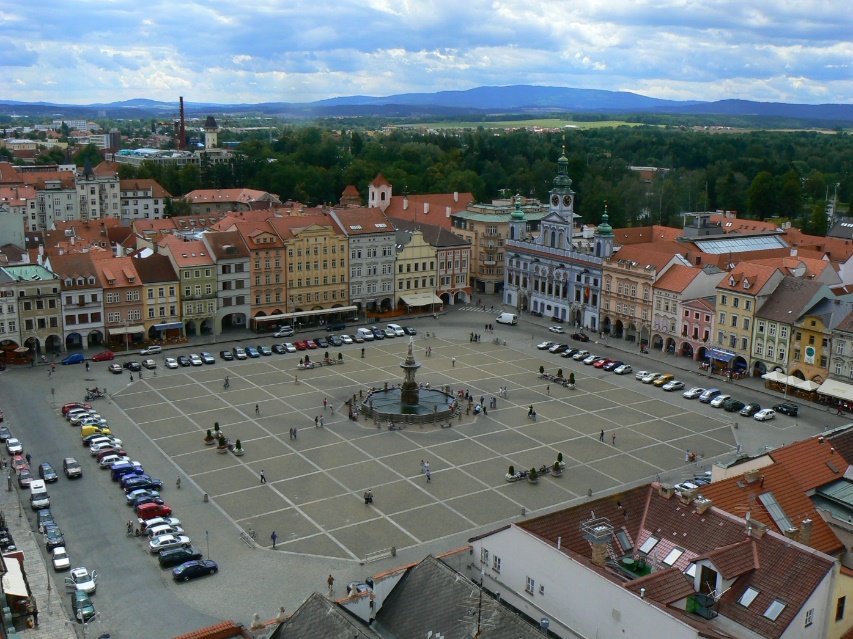 10
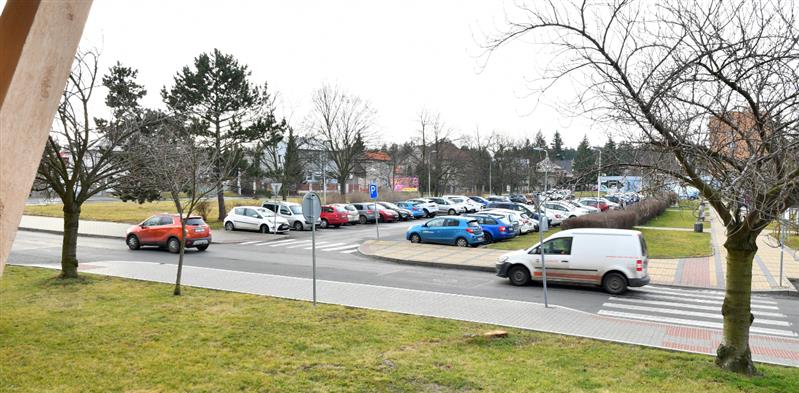 11
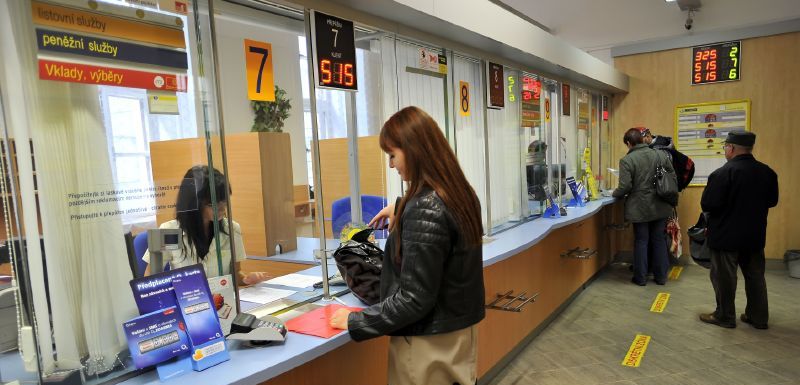 12
13
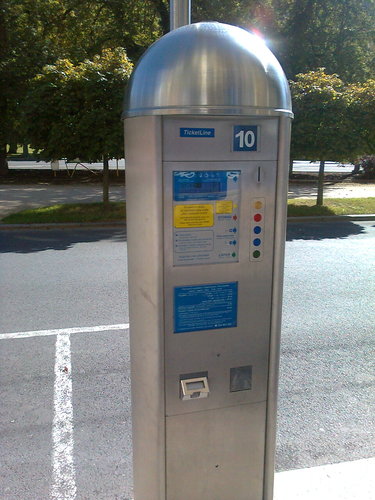 14
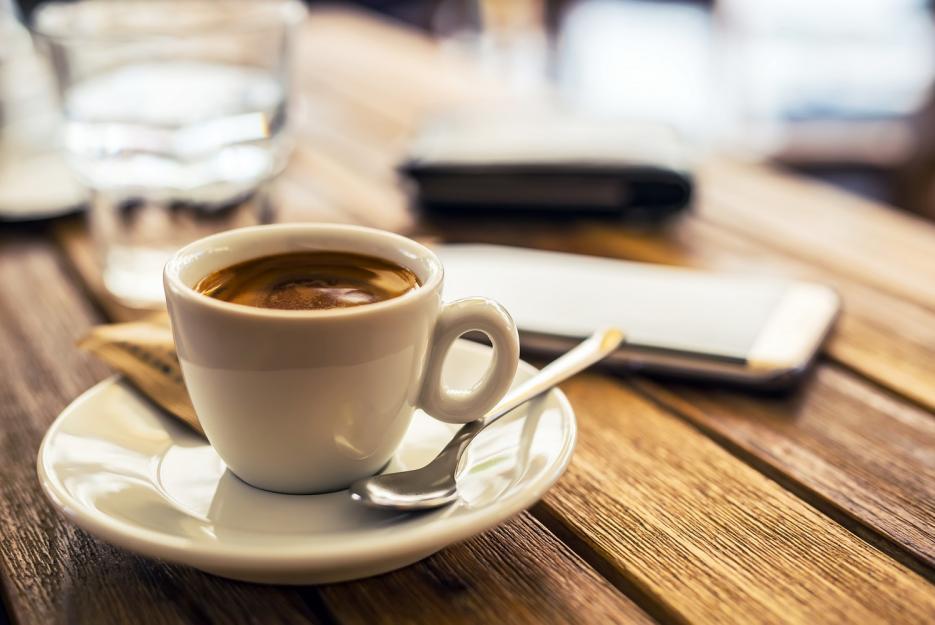 15
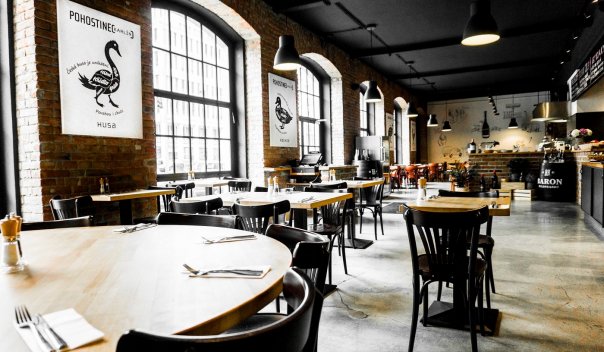 Wie fragt man nach dem Weg?
Wie sagt man BITTE und DANKE?
A Kde je radnice, prosím?		Wo ist das Rathaus bitte?	
B Jděte rovně.				Gehen Sie geradeaus.	
A Děkuji.					Danke. 
						
A Kde je parkoviště, prosím?		Wo ist ein Parkplatz bitte?		
B Jděte vlevo. 				Gehen Sie nach links.	
A Děkuji.					Danke.

A Kde je bankomat, prosím?		Wo ist ein Bankautomat bitte?
B Jděte vpravo.				Gehen Sie nach rechts. 
A Děkuji.					Danke.
Kde je …?    	Wo ist… ?     
Prosím.	Bitte.	      
Děkuji.	Danke.

Dialog 1 	
________ restaurace, ________?
Jděte vpravo.
___________ 

Dialog 2
________ hotel , ________?
Jděte vlevo.
___________

Dialog 3
________ cukrárna, ________?
Jděte rovně. 
___________
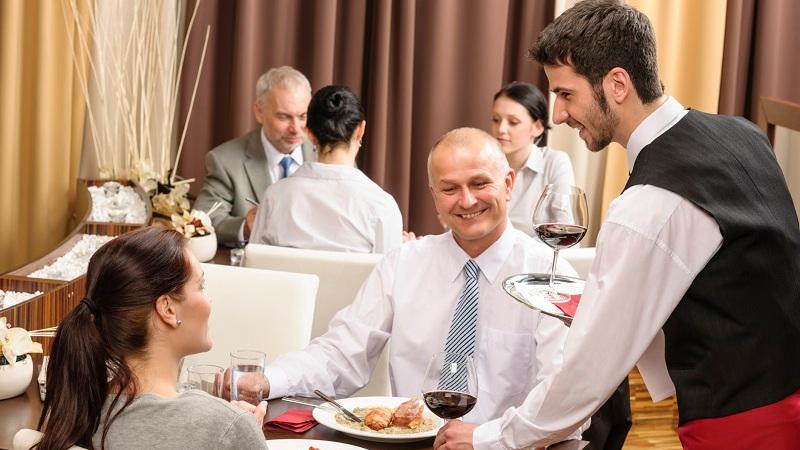 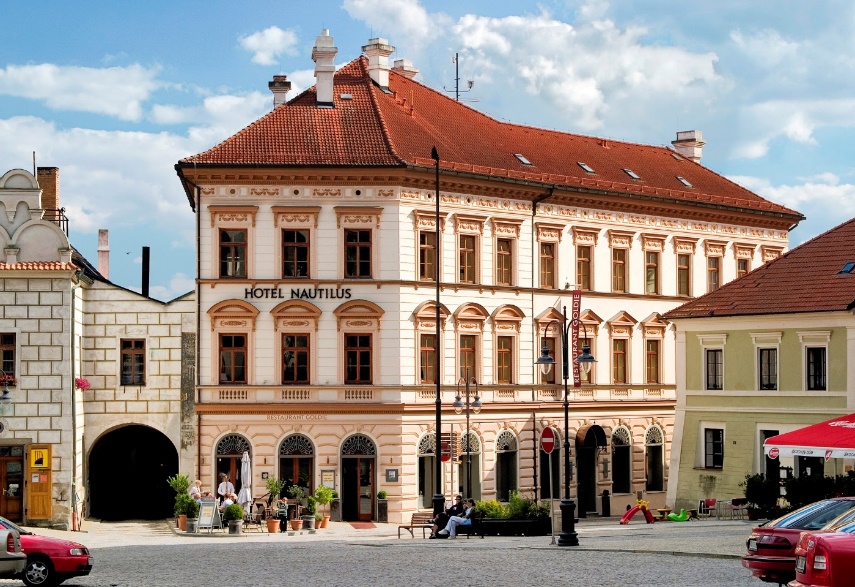 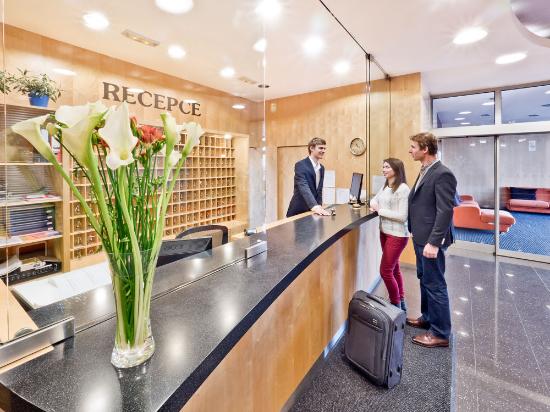 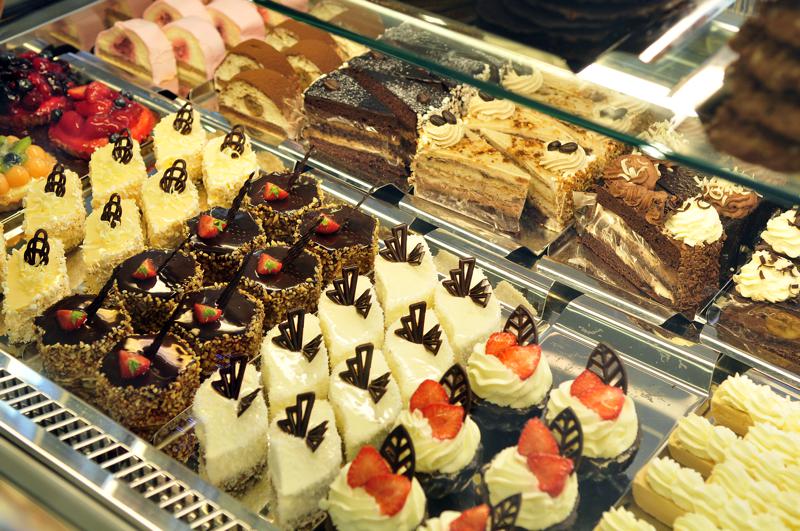 Dialog 1 							
A ________                               , ________?		
B Jděte vpravo.						
A ___________ 		

				
					
Dialog 2
A ________                                     , ________?
B Jděte vlevo.
A ___________
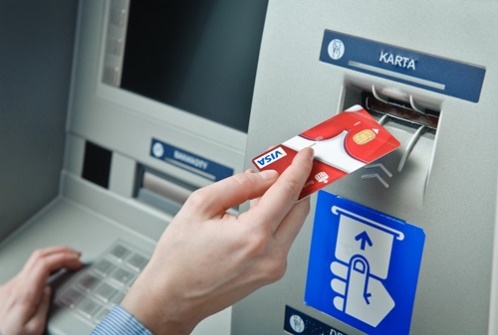 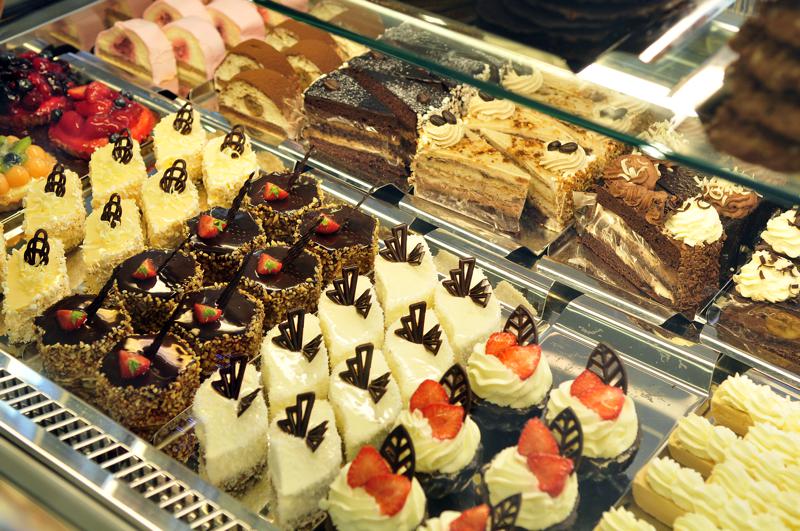 Dialog 3 

							
A ________                               , ________?		
B Jděte rovně.						
A ___________


Dialog 4  
A ________                               , ________?		
B Jděte vpravo.						
A ___________
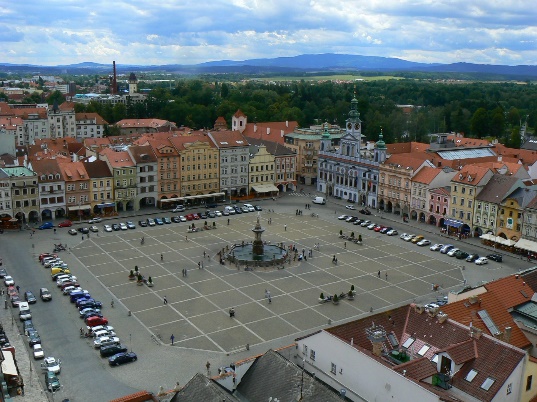 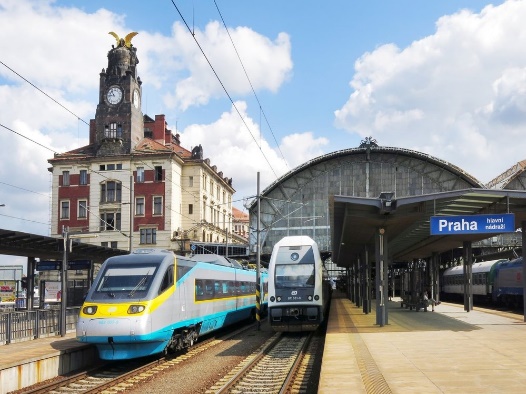 Dialog 5 

A ________                              	           , ________?		
B Jděte rovně.						
A ___________


Dialog 6 
A ________                                 , ________?		
B Jděte vpravo.						
A ___________
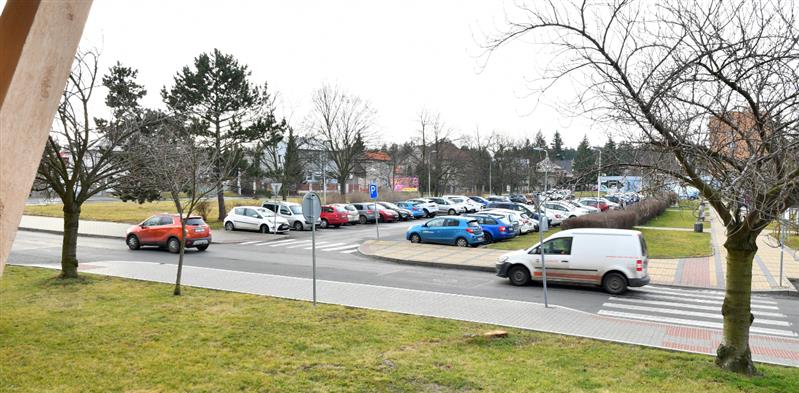 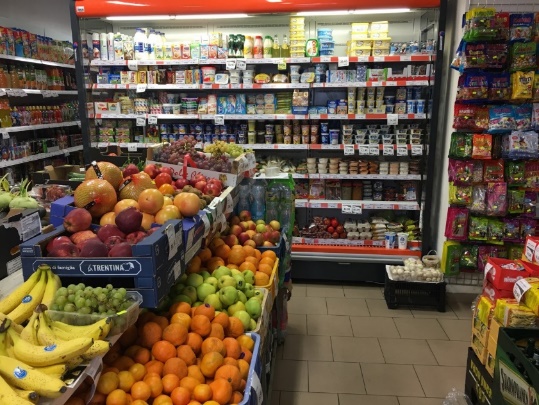 Jděte vlevo.			

Jděte rovně. 

Jděte vpravo.
Dialog 1

							
A ________                               , prosím?		
B Jděte _______						
A ___________


Dialog  2 
A ________                        , prosím?		
B Jděte _______.						
A ___________
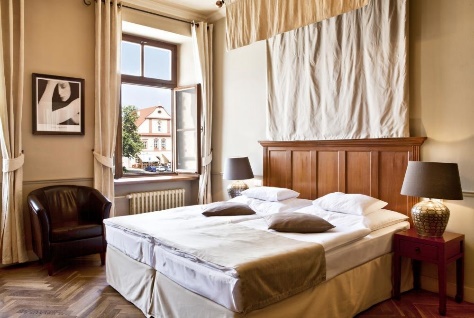 rovně
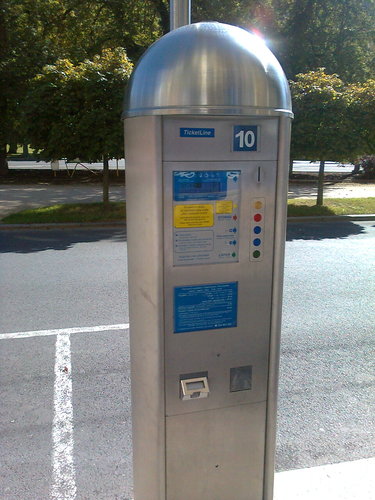 vpravo
Dialog 3

							
A ________                               , prosím?		
B Jděte _______						
A ___________


Dialog  4
A ________                                      , prosím?		
B Jděte _______.						
A ___________
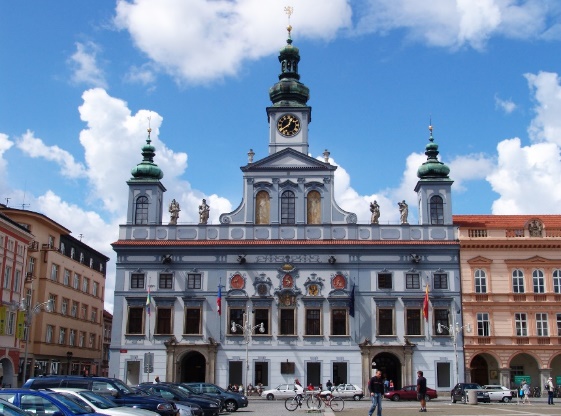 vlevo
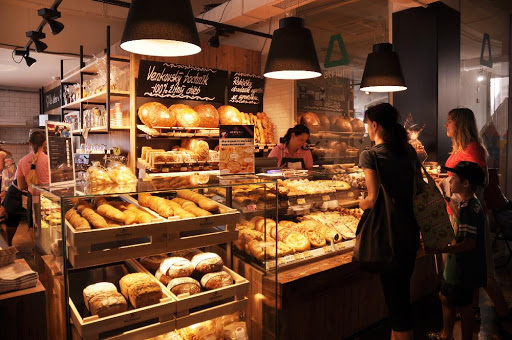 vpravo
Dialog 5

							
A ________                               , __________?		
B _______ _______.						
A ___________


Dialog  6
A ________                                            , ___________?		
B _______ _______.						
A ___________
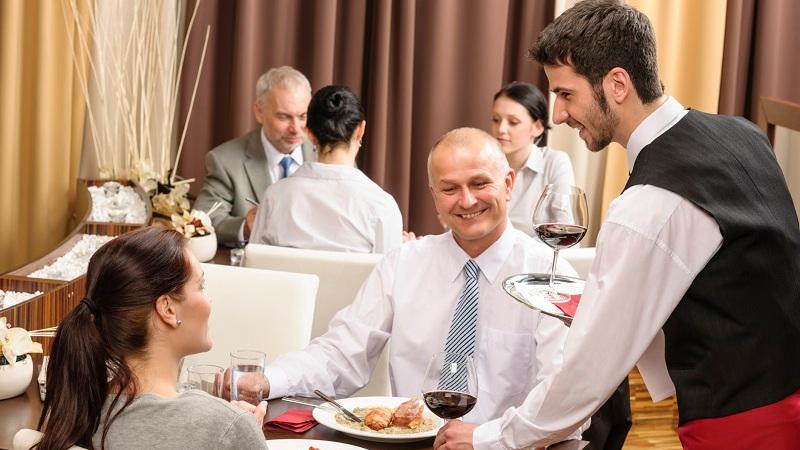 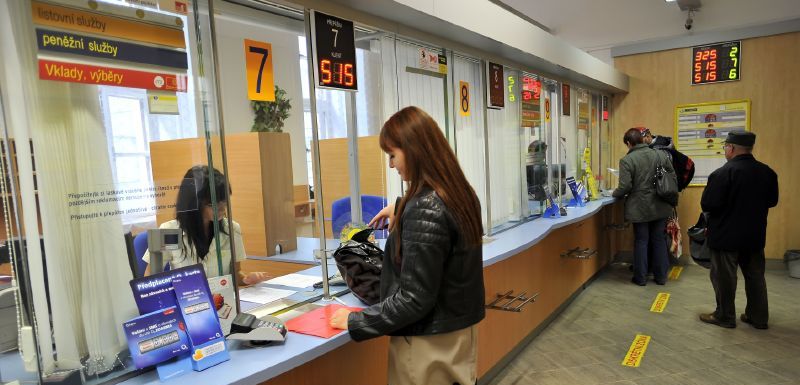 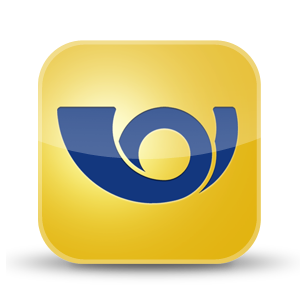 Dialog 7

							
A ________                               , __________?		
B _______ _______.						
A ___________


Dialog  8
A ________                                       , ___________?		
B _______ _______.						
A ___________
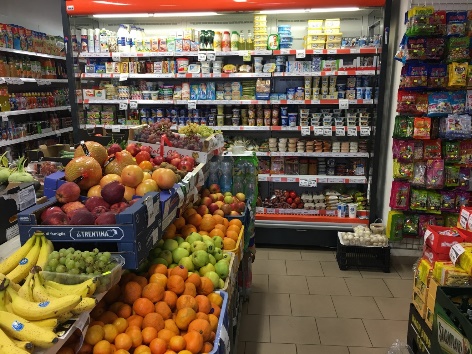 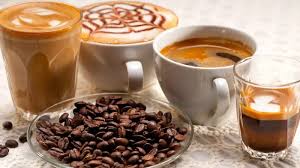 Dialog 9

							
A ________                               , __________?		
B _______ _______.						
A ___________


Dialog  10
A ________                                       , ___________?		
B _______ _______.						
A ___________
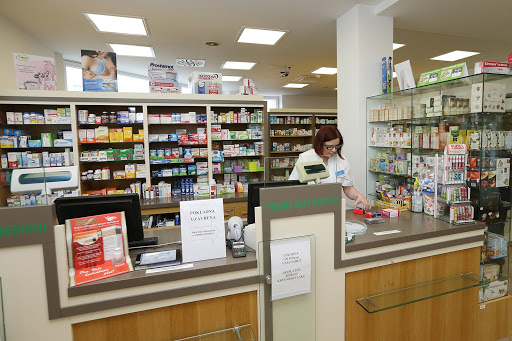 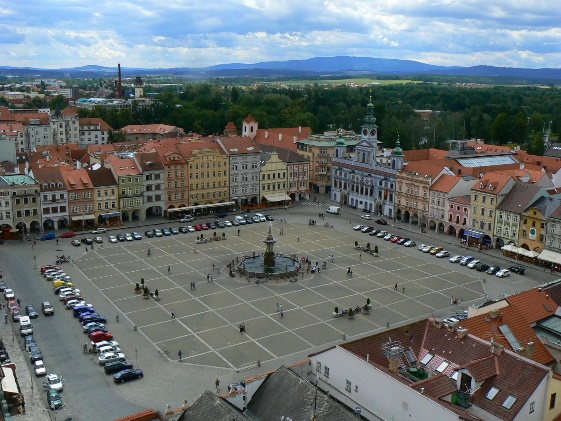 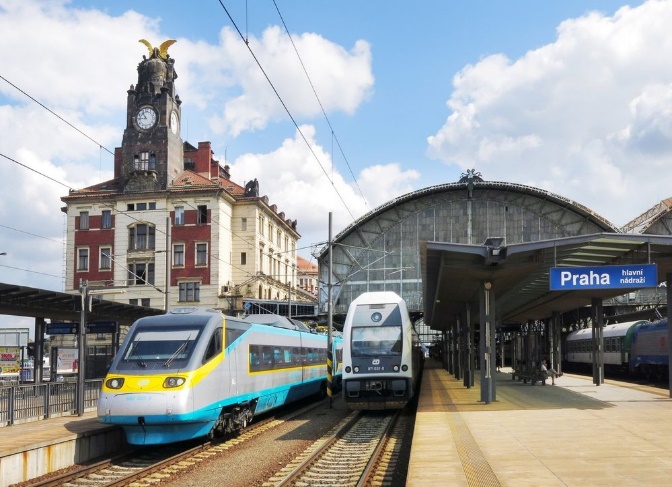 a potom ….
und dann…
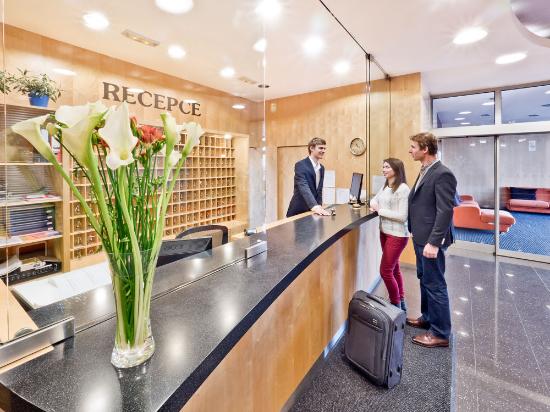 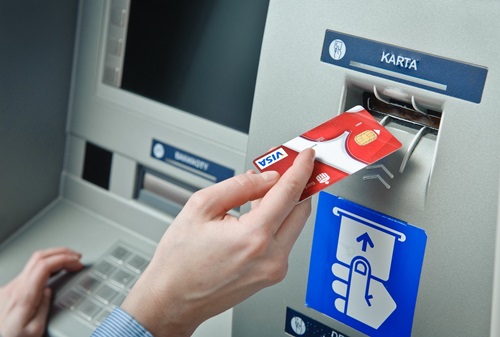 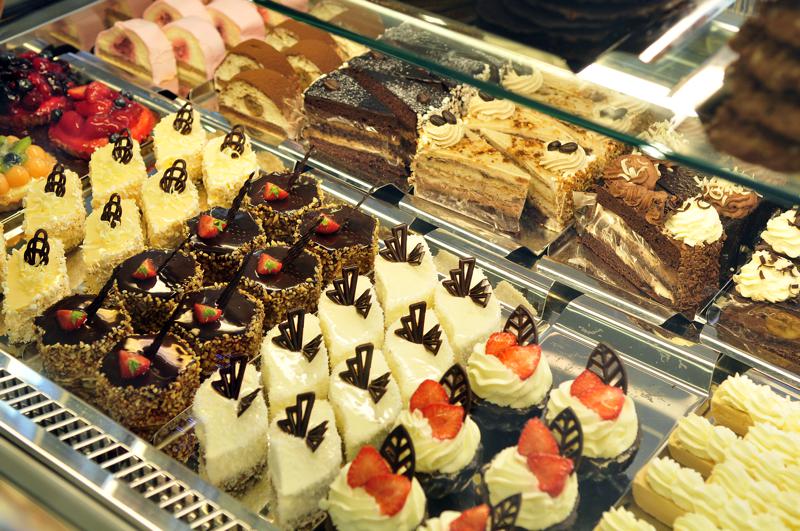 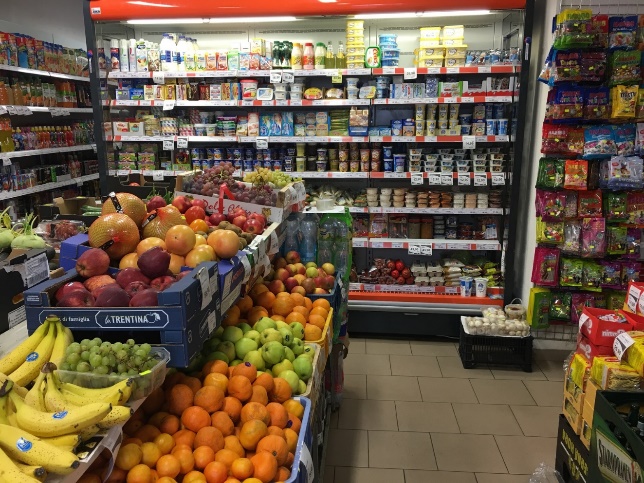 a potom ….
und dann…
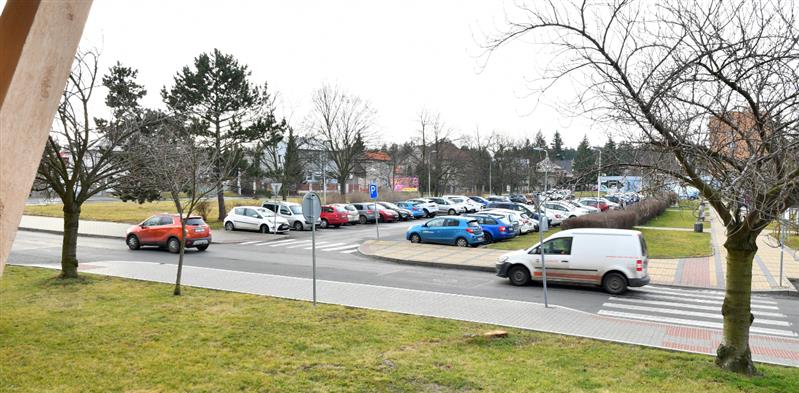 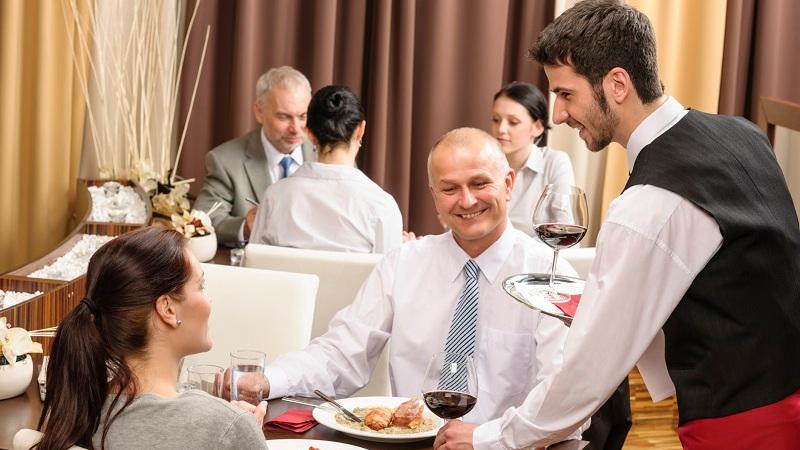 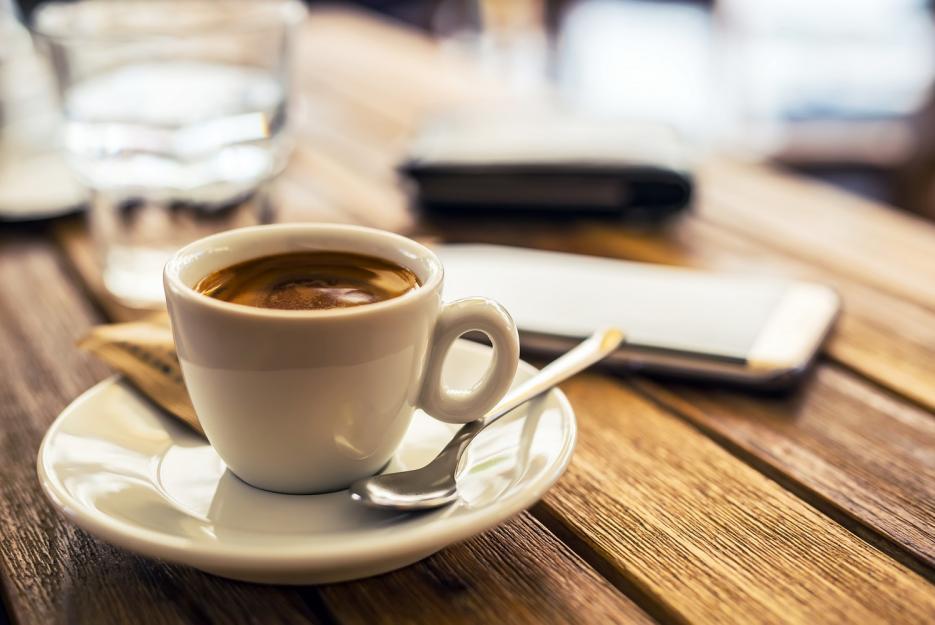 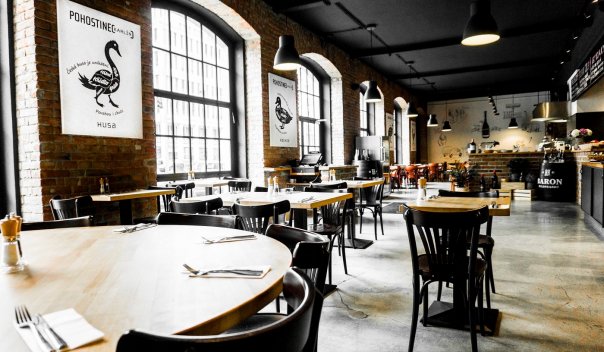 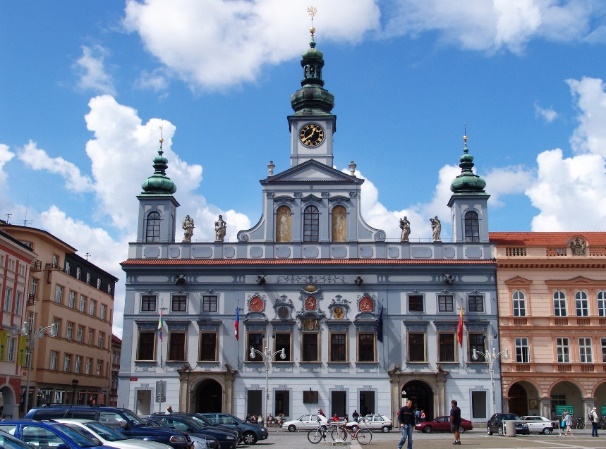